5
1
To understand how a suffix changes the meaning or grammatical form of a word
To spell words ending in ‘-tious’ and ‘-ious’
This week’s words: ambitious, melodious, various, glorious, fictitious, infectious, victorious, nutritious, cautious, mysterious
Starter
Can you add the sound buttons to these words?
1.1
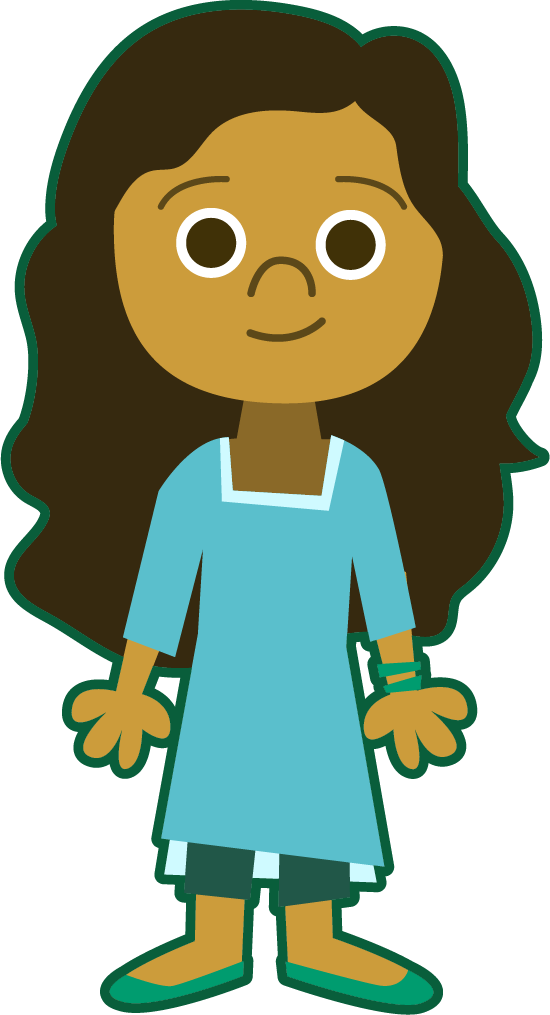 Use sound buttons for each phoneme. Draw a dot for each single letter sound, 
a red dot for adjacent consonant, and a line when two or more letters represent one sound.
thoughtfully
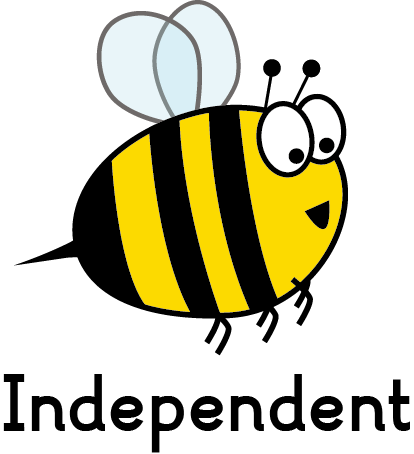 hideous
collar
August
beautician
This Week’s Words
Do you know what they all mean?
What do the words have in common?
1.2
ambitious
melodious
various
infectious
nutritious
victorious
fictitious
glorious
mysterious
cautious
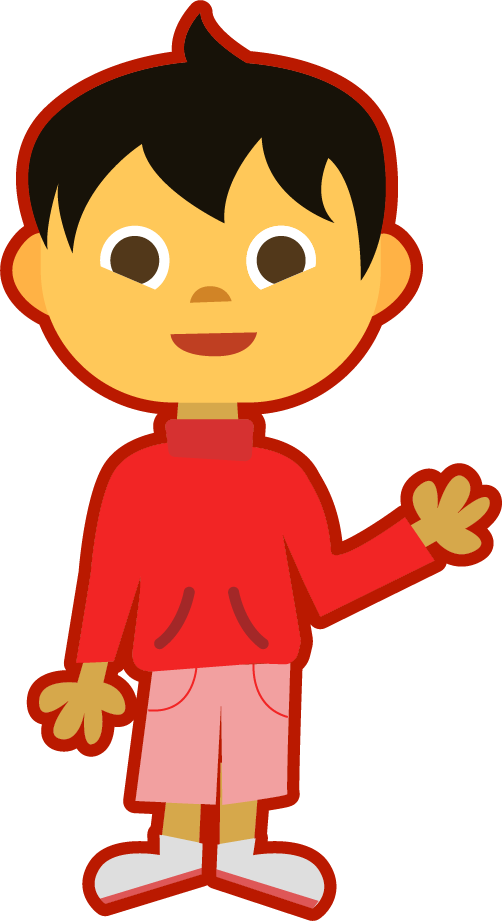 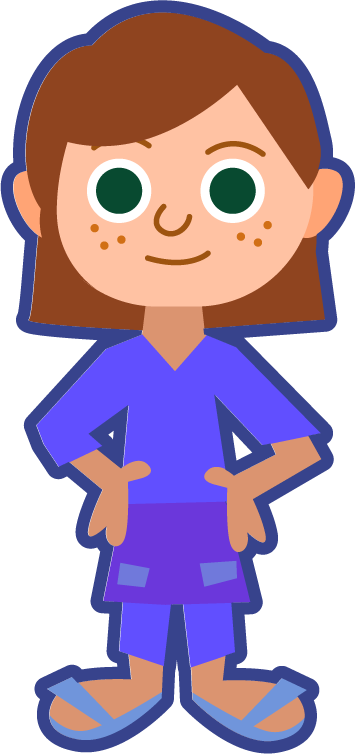 This week’s words have similar sounding endings.
Can you see two different word endings?
Words ending ‘-tious’
1.3
Look closely, words with a /shus/ sound end with ‘-tious’. The noun form of these words ends in ‘-tion’.
Which of this week’s words does this apply to?
adjective form
noun form
Can you turn these noun forms into this week’s words?
infection
infectious
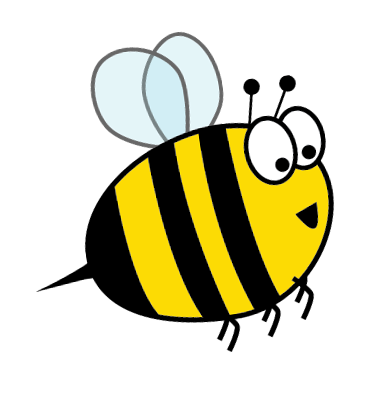 cautious
caution
ambitious
ambition
nutritious
nutrition
fictitious
The suffix ‘-tious’ means ‘full of’ or ‘having’.
So, ‘cautious’ means ‘full of caution’.
fiction
Words ending ‘-ious’
1.4
The remainder of this week’s words end in ‘-ious’. This word ending sounds like /ee/ - /us/.
In this week’s words, the noun form ends in ‘y’, which is removed when the ‘-ious’ ending is added.
adjective form
noun form
melodious
melody
Can you turn these noun forms into this week’s words?
various
variety
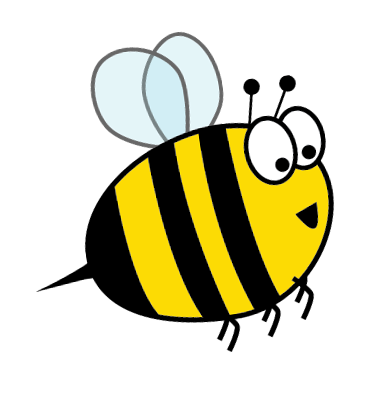 glorious
glory
victorious
victory
mysterious
The suffix ‘-ious’ means ‘full of’ or ‘having’.
So, ‘victorious’ means ‘full of victory’.
mystery
Etymology
Which of this week’s word is being described?
1.5
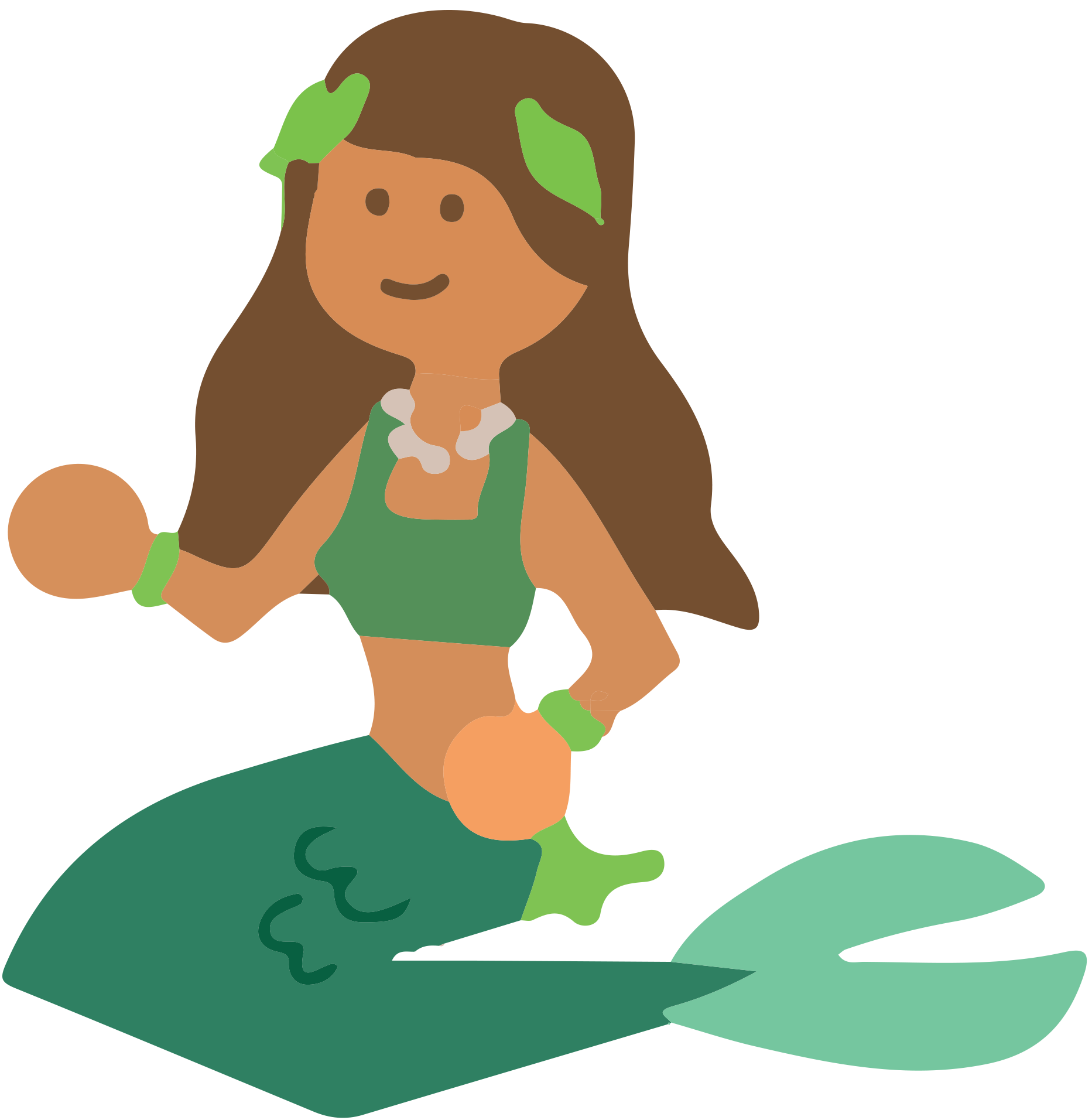 Clue 1 - In the 1610s, it had the meaning ‘artificial or counterfeit’.
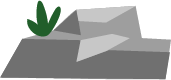 Clue 2 - In the 1620s, it had the meaning ‘existing only in imagination’.
Clue 3 - Today this word means ‘something that is false or that does not exist.’
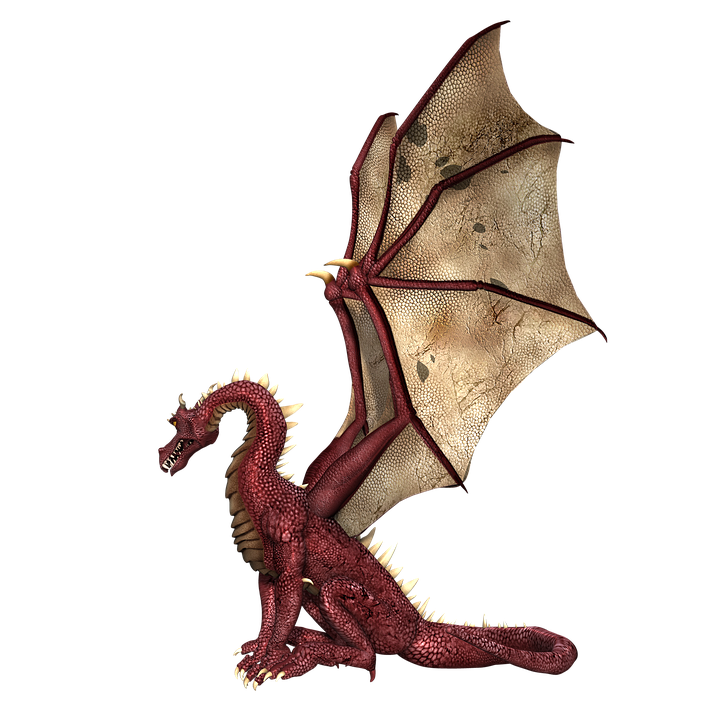 Clue 4 - It is from the Medieval Latin word ficticius, and is related to the word ‘figment’ as in ‘a figment of your imagination’,  and also ‘feigned’ and ‘false’.
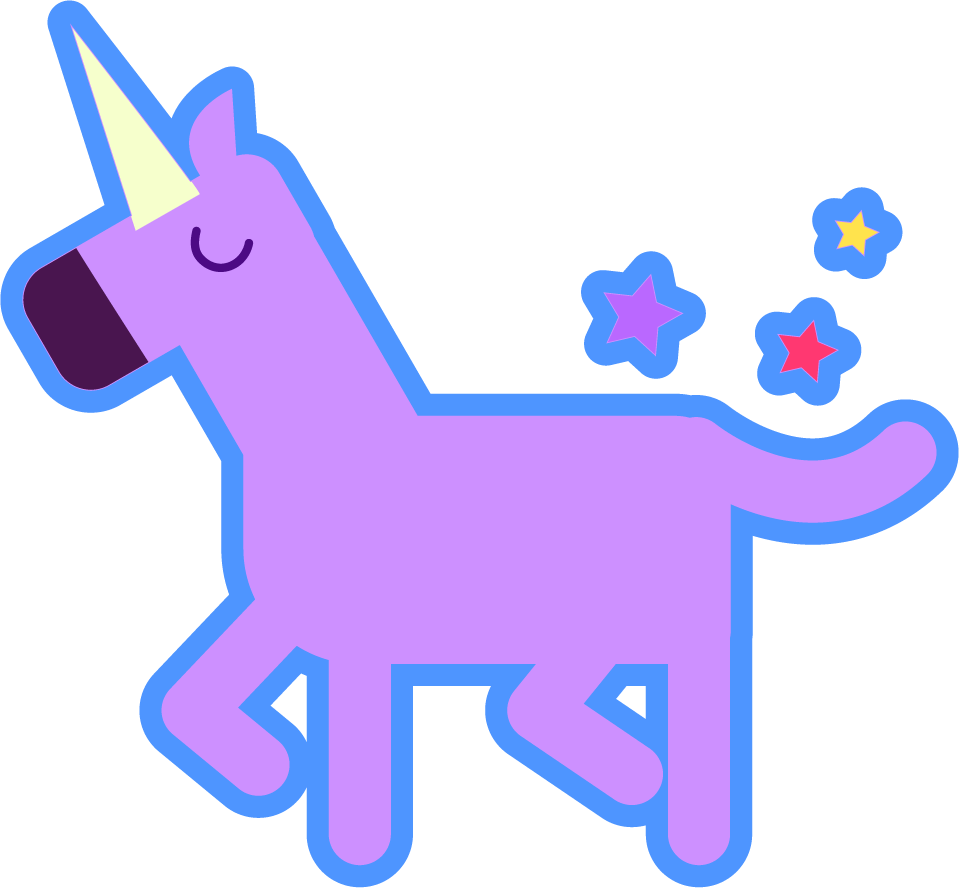 fictitious
Morphology Matrix
How many new words can you create?
1.6
Prefix
Suffix
Base Word
* Here the ‘t’ from the base word is removed before the suffix is added.
s
un
tious*
infect
(to make a disease or an illness spread to other people)
re
ed
ing
super
dis
tion*
s
Possible Answers: uninfected, reinfect, reinfects, reinfected, reinfecting, reinfection, reinfections, superinfected, superinfection, superinfections, disinfect, disinfects, disinfected, disinfecting, disinfection, infects, infectious, infected, infecting, infection, infections
Syllable Count
How many syllables are in each word?
1.7
ambitious
melodious
infectious
various
3
4
3
3
fictitious
glorious
nutritious
victorious
3
3
4
3
cautious
mysterious
4
2
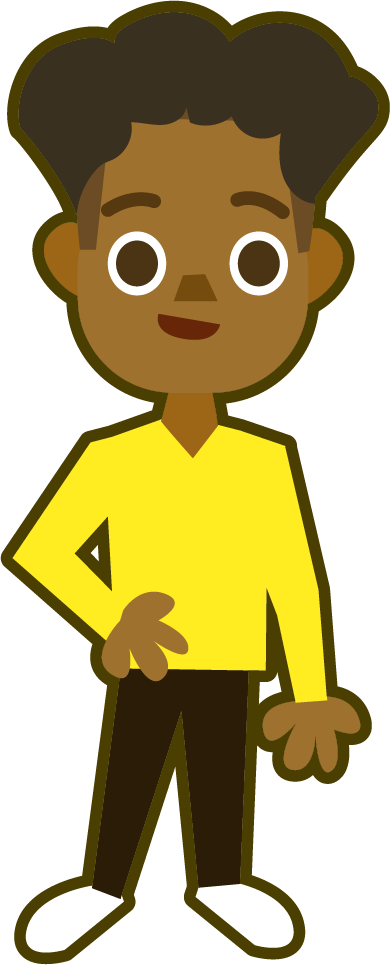 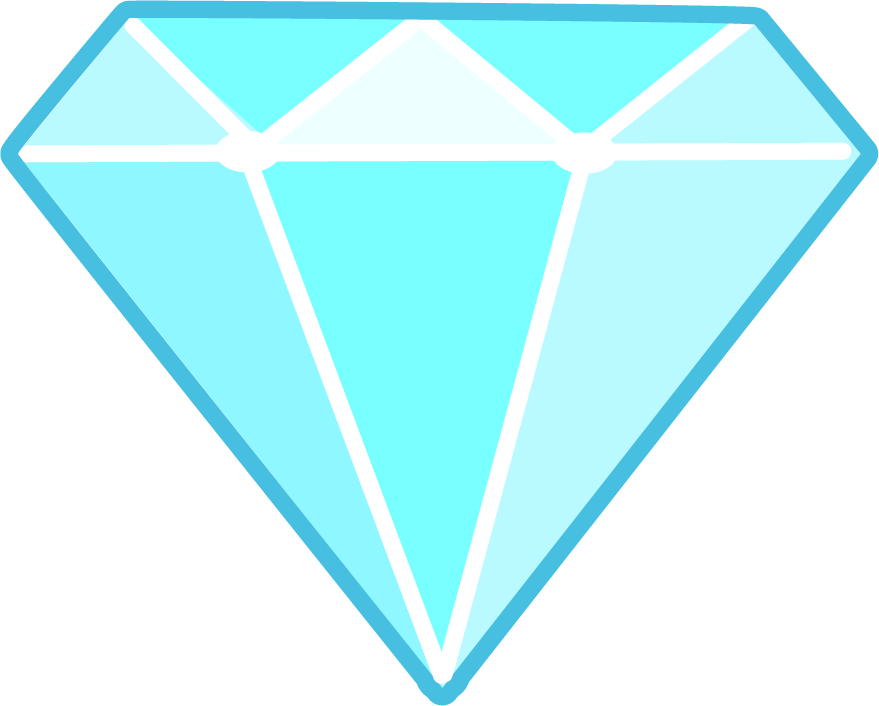 4
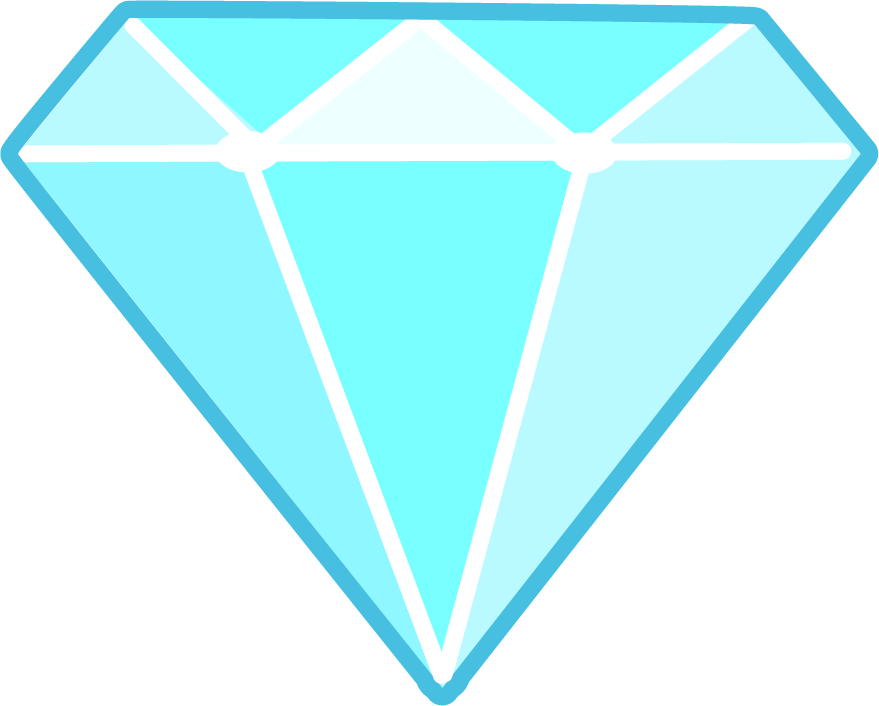 3
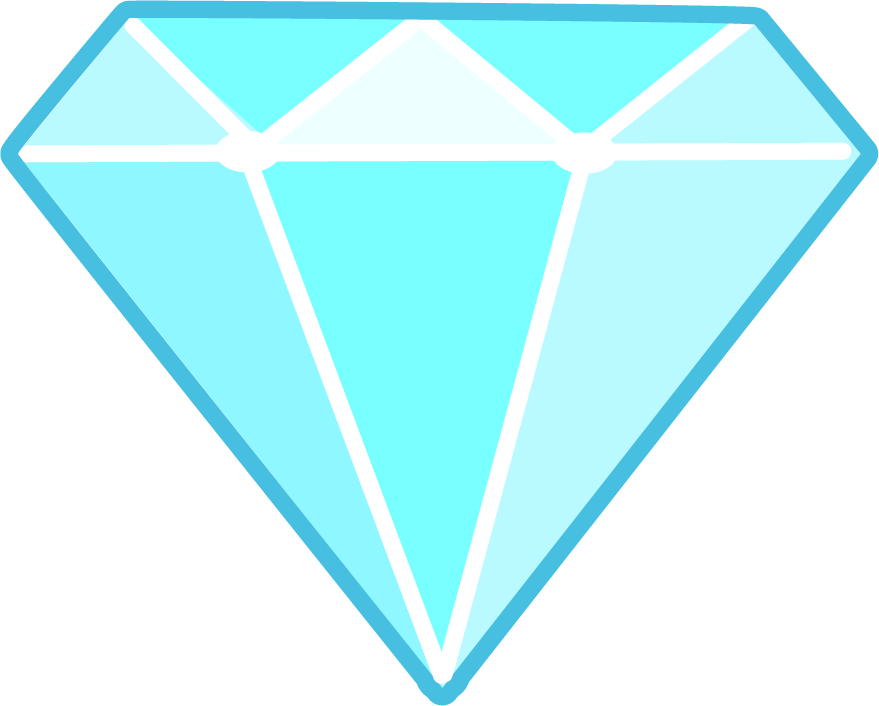 2
I think there are 
more words with three syllables. How many 
words have four syllables?
[Speaker Notes: Click on the numbers to reveal.]
Syllables and Sounds
1.8
melodious
.
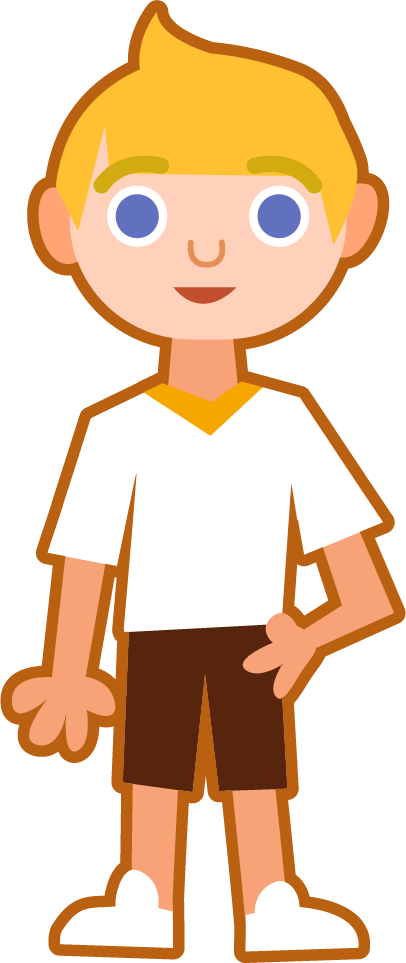 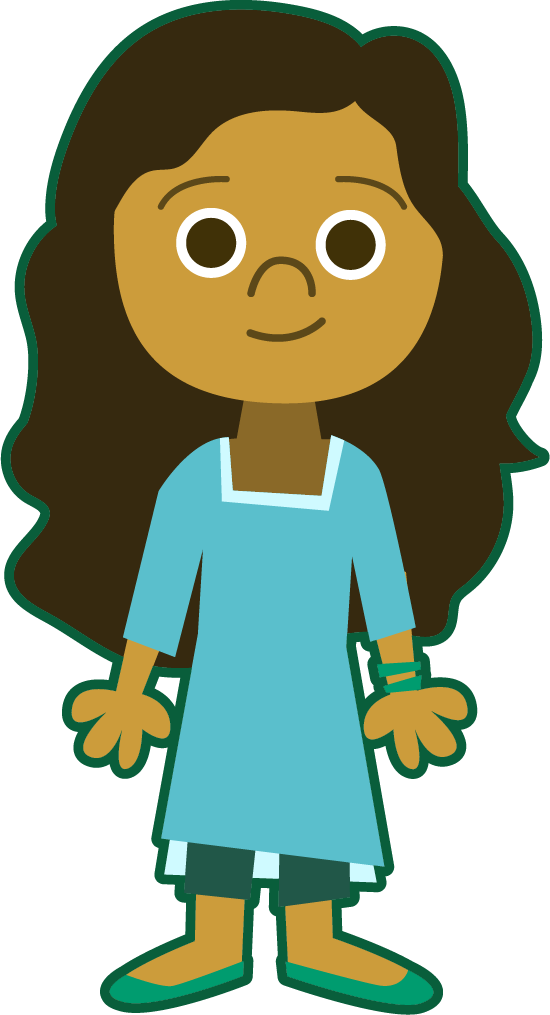 Syllables are separated by long syllable breaks.
Draw a dot below each single letter sound, red sound buttons for adjacent consonant, and a line when multiple letters represent one sound.
me|lo|di|ous
4
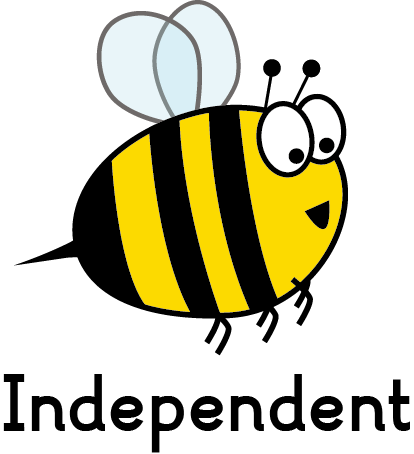 various
infectious
victorious
in|fec|tious
3
var|i|ous
3
vic|to|ri|ous
4
Word Maps
Read the word. Write each word out, drawing long lines for the syllable breaks. Then add the sound buttons for each phoneme.
1.9
Word Maps
Answers
1.10
Sentences and Missing Words
Write a sentence about the pictures below. Remember to include the word in your sentence. Then read the sentences and replace the missing word with one of the blue words.
1.11
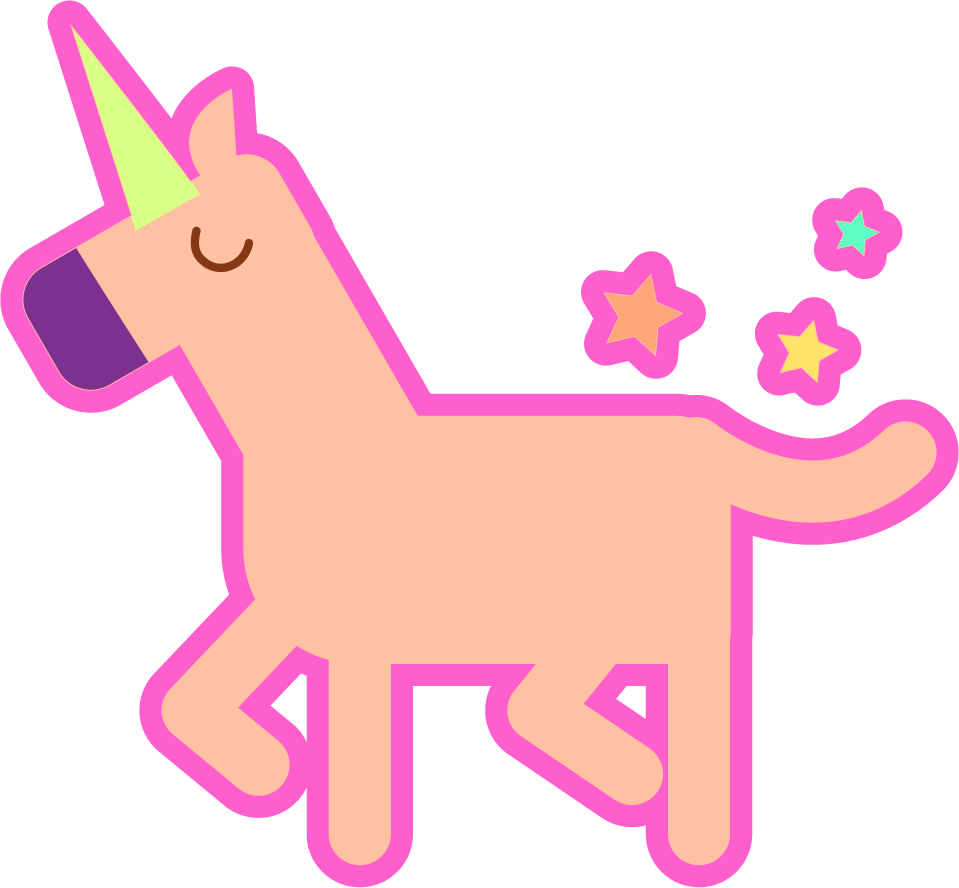 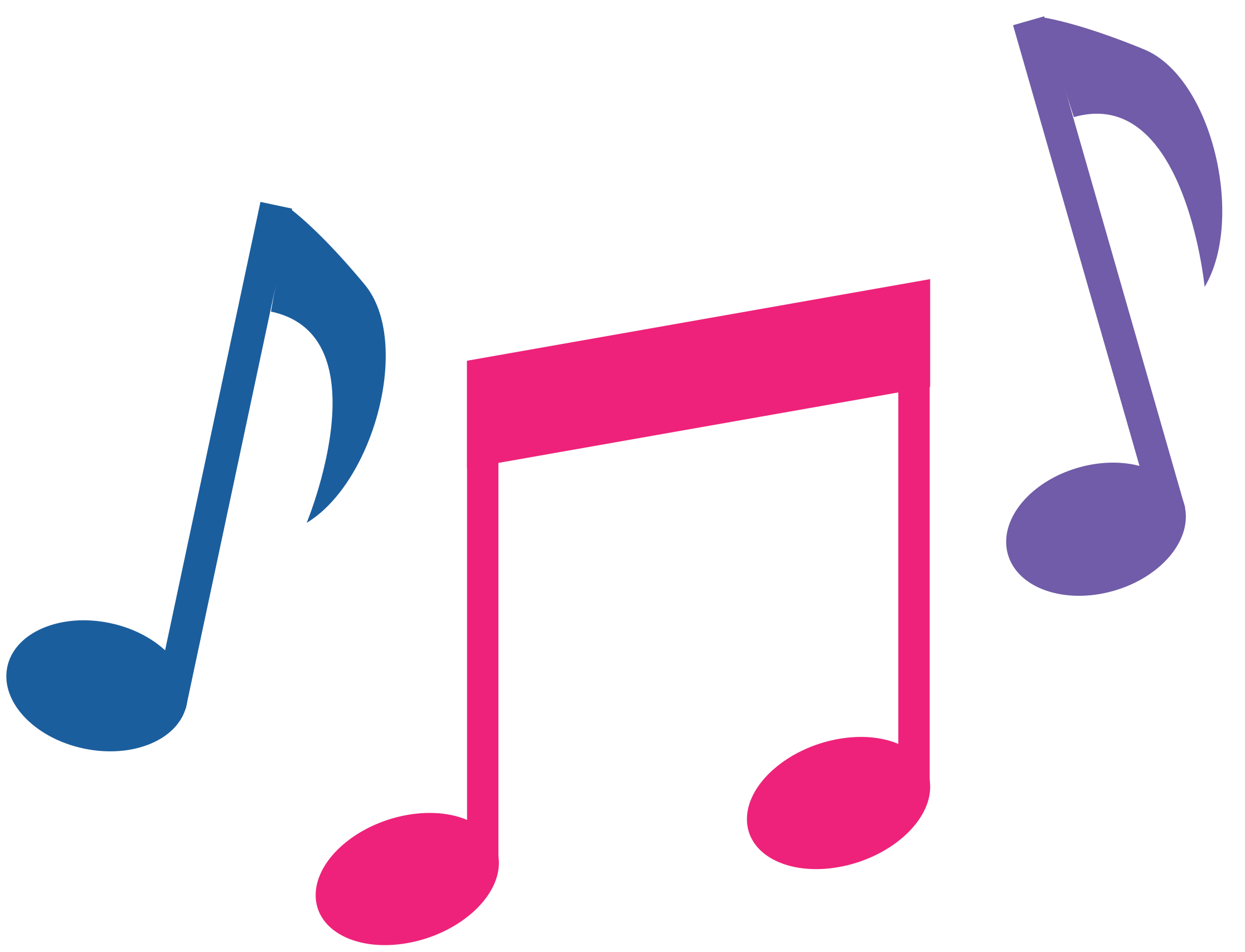 melodious
fictitious
various
glorious
nutritious
victorious
Sentences and Missing Words
Answers
1.12
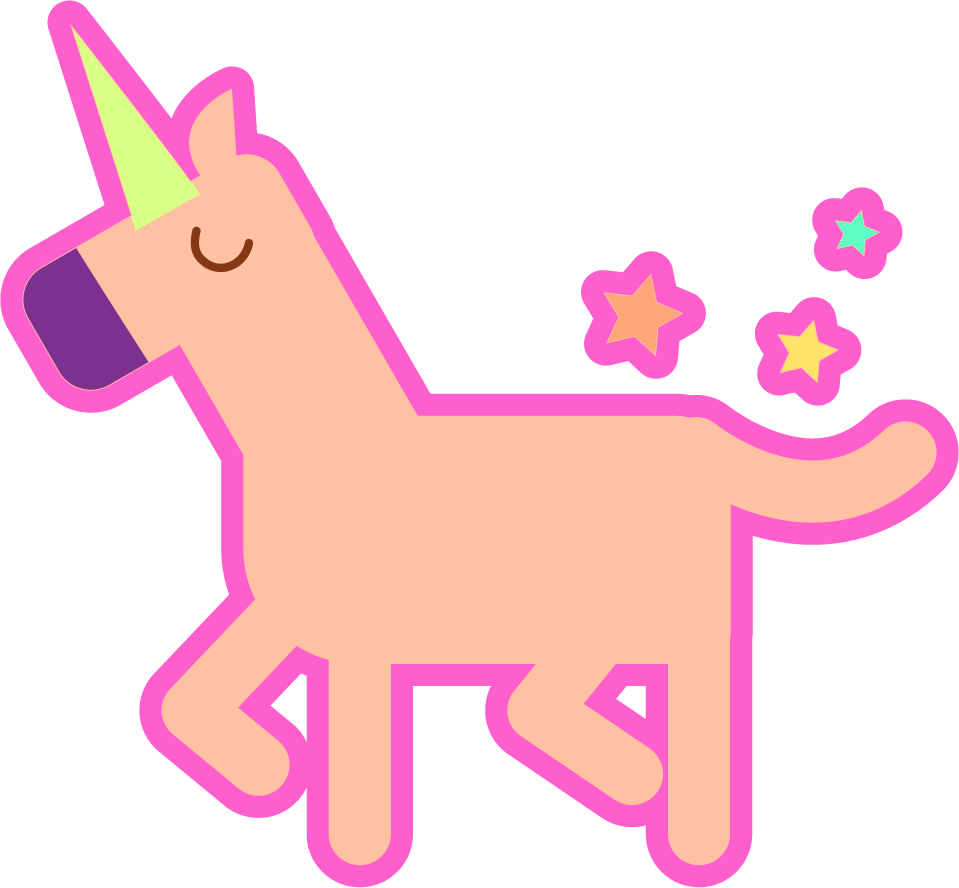 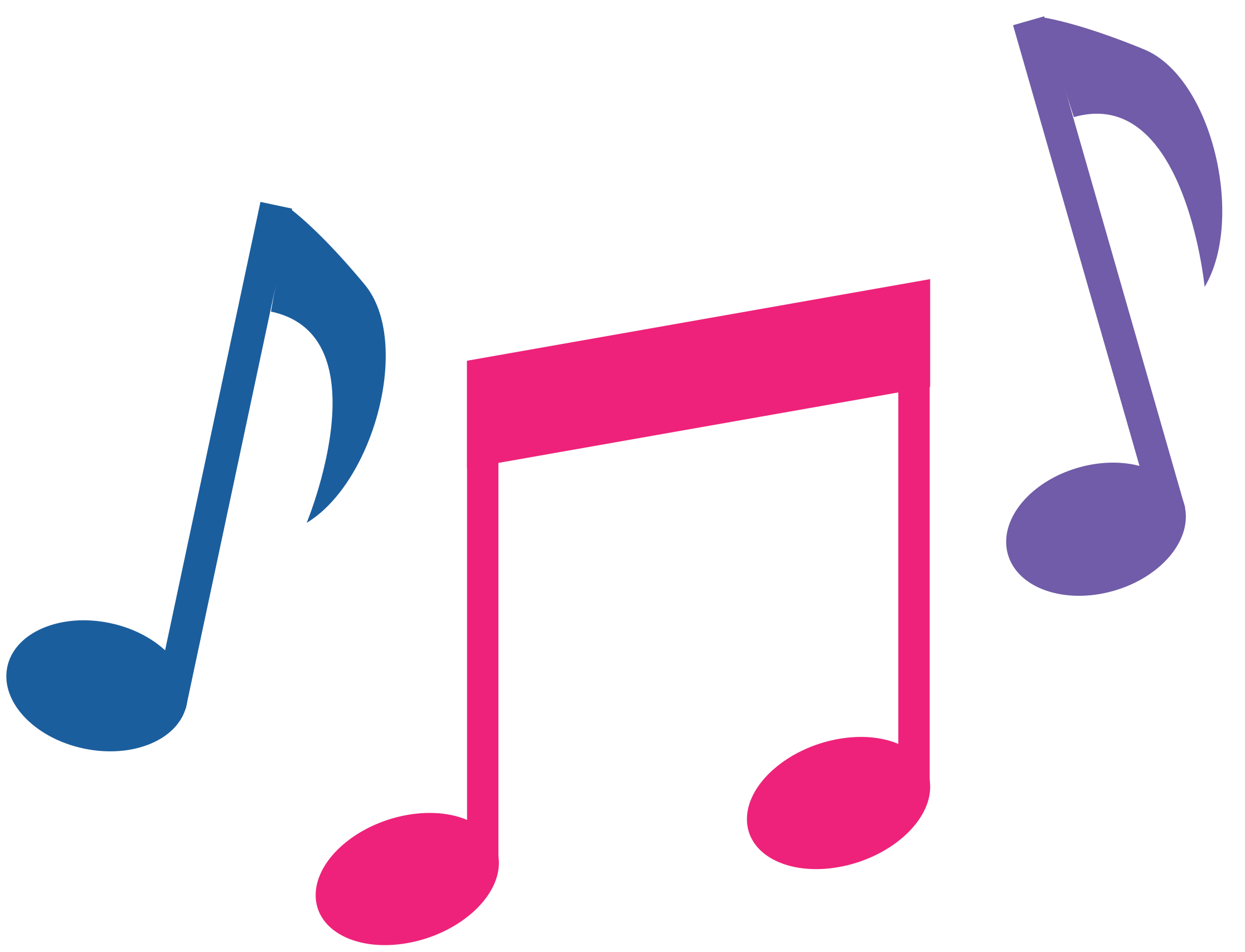 melodious
fictitious
I love to write stories containing fictitious animals, such as unicorns.
The singer had a beautifully melodious voice.
various
various
nutritious
glorious
nutritious
victorious
glorious
victorious
Cloze Sentences
Can you identify the missing words in these sentences?
1.13
“All the people and events in my novel are __________,” declared the author.
Flu is highly __________, so please cover your mouth if you cough or sneeze.
The music by that composer is always so __________.
They had three weeks of __________ weather.
The rugby team were certain they would emerge __________.
He had given __________ speeches about how driven and __________ he was.
Fruit is a great choice when making a delicious and __________ smoothie.
The children were __________ as they searched for the __________ treasure.
Cloze Sentences
Answers
1.14
fictitious
“All the people and events in my novel are __________,” declared the author.
infectious
Flu is highly __________, so please cover your mouth if you cough or sneeze.
melodious
The music by that composer is always so __________.
They had three weeks of __________ weather.
glorious
victorious
The rugby team were certain they would emerge __________.
various
ambitious
He had given __________ speeches about how driven and __________ he was.
nutritious
Fruit is a great choice when making a delicious and __________ smoothie.
cautious
The children were __________ as they searched for the __________ treasure.
mysterious
1.15
In a Sentence
Definition
cautious
Antonyms
Synonyms
1.16
In a Sentence
Definition
The children were cautious when they crossed the street.
Being careful about what you say or do.
cautious
Antonyms
Synonyms
careful, wary, watchful, guarded
careless, reckless, thoughtless, inattentive
Which word?
Which word or words match the clues?
1.17
Which of this week’s words begin with the letter ‘a’?
ambitious
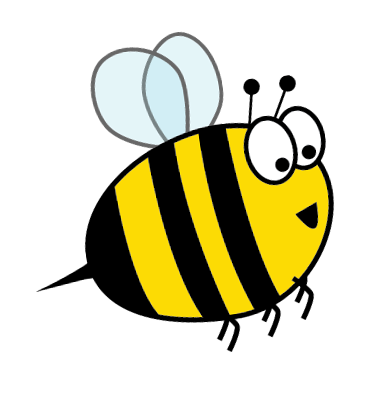 Which word?
Which word or words match the clues?
1.18
Which word means ‘invented by somebody rather than true’?
fictitious
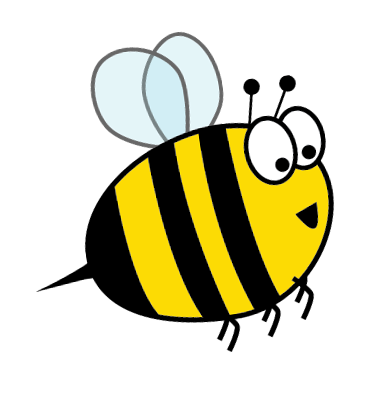 Which word?
Which word or words match the clues?
1.19
infection
infectious
Can you turn these noun forms into this week’s words?
caution
cautious
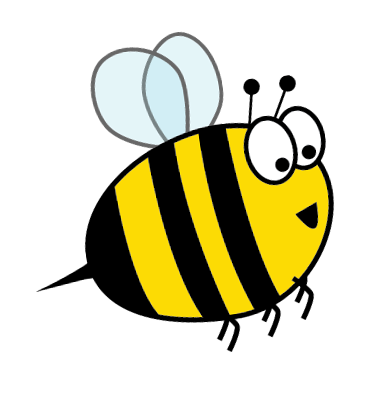 nutrition
nutritious
Which word?
Which word or words match the clues?
1.20
melody
melodious
Can you turn these noun forms into this week’s words?
variety
various
glory
glorious
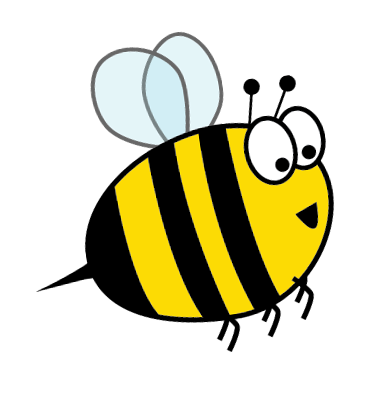 victory
victorious
mystery
mysterious
1.21
In a Sentence
Definition
Antonyms
Synonyms
Morphology Matrix
How many new words can you create?
1.22
Prefix
Base Word
Suffix
Word cards for Independent Extended Learning
1.23
Roll and Read
Play with a partner. You will need a die and two different-coloured counters. 
Take it in turns to roll a die. 
Whichever number you land on, read a word from that column. 
If you are correct, put a counter over the word.  
The first person to get four counters in a row wins.
1.24
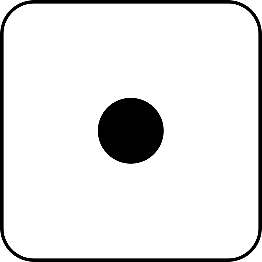 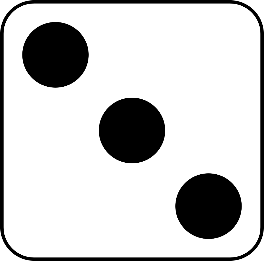 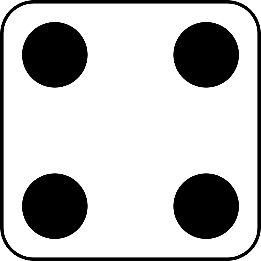 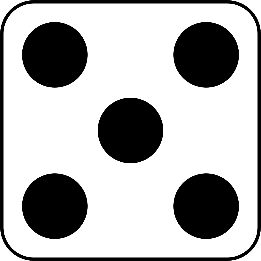 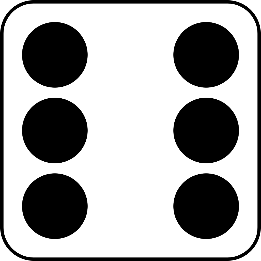 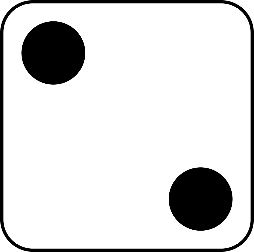